Биљана Лакић, проф.разр.наставе
.
КВИЗ ЗНАЊАМУЗИЧКА КУЛТУРА
Приједор, 27. новембар 2019. год.
1. Која је нота приказана на слици?
1. ЦИЈЕЛА НОТА
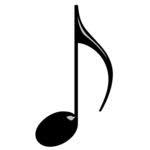 2.  ЧЕТВРТИНА
3. ОСМИНА
НАЗАД
ТАЧАНОДГОВОР!
ДАЉЕ
2. Колико откуцаја траје четвртина?
1. ЈЕДАН ОТКУЦАЈ
2. ДВА ОТКУЦАЈА
3. ТРИ ОТКУЦАЈА
НАЗАД
ТАЧАНОДГОВОР!
ДАЉЕ
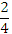 3. Колико се највише четвртина може написати у такту, ако је мјера        ?
2
4
1.  ТРИ
2.  ДВИЈЕ
3.  ЈЕДНА
НАЗАД
ТАЧАНОДГОВОР!
ДАЉЕ
4. Да ли су тактови написани тако да одговарају  мјери         ?
2
4
ДА
НЕ
2
4
НАЗАД
ТАЧАНОДГОВОР!
ДАЉЕ
5. Коју ноту би требало  додати у другом такту тако да добијеш тачан такт?
?
2
4
НАЗАД
5. Коју ноту би требало  додати у другом такту тако да добијеш тачан такт?
2
4
ДАЉЕ
6. Ако нотна трајања изразимо математичким операцијама, добићемо да је:
?
?
А
Б
2
Б
1
А
ДАЉЕ
7. Коју ноту можеш додати да  	добијеш тачну једнакост?
?
НАЗАД
7. Коју ноту можеш додати да  	добијеш тачну једнакост?
?
ХВАЛА ЗА ПАЖЊУ!